5 класс.
Тест «В мире басен И. A.Крылова»
Презентация 
учителя    русского языка и литературы
МБОО «Лицей с. Верхний Мамон» 
Спицыной Татьяны Викторовны.
Басня – это:
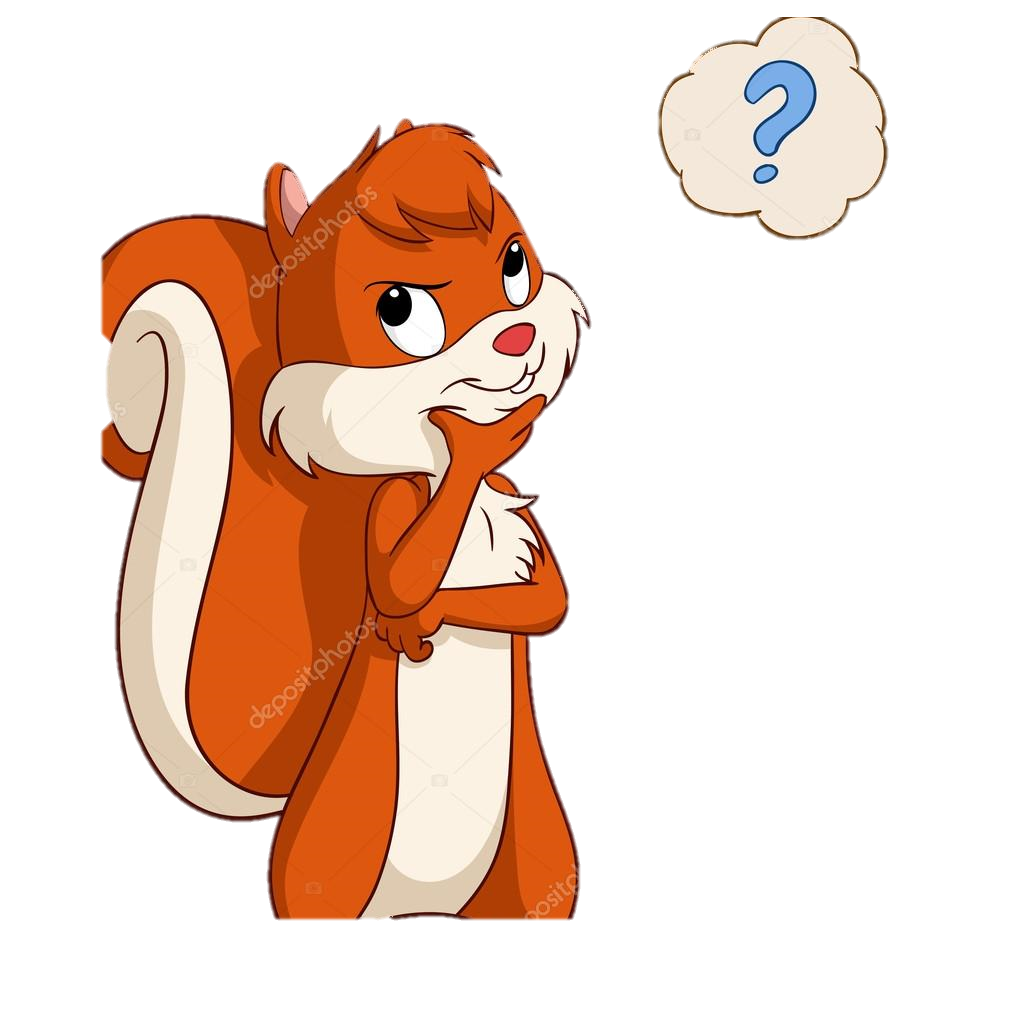 рассказ в стихах о каком-либо событии, случае
краткий рассказ нравоучительного характера, имеющий иносказательный смысл
короткое стихотворение о жизни зверей
Мораль басни – это:
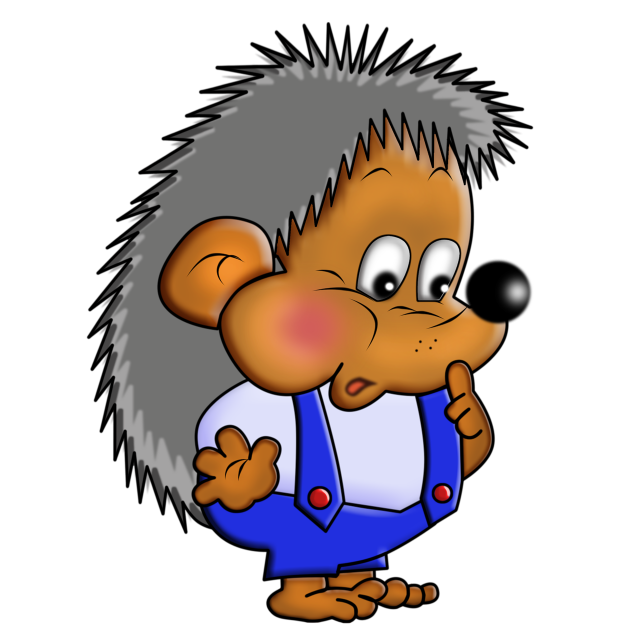 начальные или заключительные строки басни с кратким нравоучительным выводом
начальные строки басни, в которых читатель знакомится с героями
заключительные строки басни, в которых читатель узнает, что стало с героями в конце
3. Какому историческому событию посвящена басня Крылова «Волк на псарне»?
Отечественная война 1812 г.
Восстание декабристов в 1825 г.
Русско-турецкая война            1806–1812 гг.
4. Как автор называет Лисицу из басни «Ворона и Лисица»?
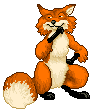 голубушка
плутовка
царь-птица
Патрикеевна
5. Какой персонаж басни «Свинья под Дубом» попытался остановить Свинью, подрывавшую корни Дуба?
Воробей
Ворон
Дуб
6. Из какой басни эти герои: Слон, овцы, волки.
«Слон на воеводстве»
«Дерево»
«Гуси»
«Лев на ловле»
7. Из какой басни мораль: « Невежи судят точно так:      В чем толку не поймут, то все у них пустяк.»?
«Ларчик»
«Синица»
«Собачья дружба»
«Петух и Жемчужное зерно»
8. Из какой басни слова: «...Избави Бог и нас от этаких судей» ?
«Стрекоза и Муравей»
«Осел и Соловей»
«Любопытный»
«Мышь и Крыса».
Героиня какой басни не узнала себя в зеркале?
«Ворона и лисица»
«Мартышка и очки»
«Стрекоза и муравей»
«Квартет»
10. Из какой басни крылатые слова: «...Да только воз и ныне там» ?
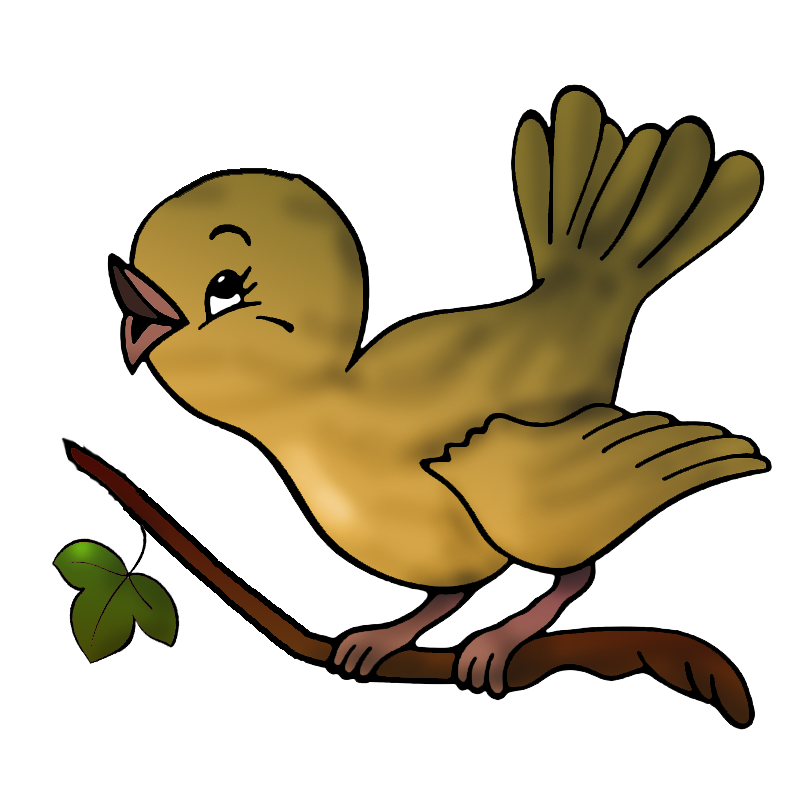 «Волк и ягненок»
«Лебедь, щука и рак»
«Кот и повар»
«Мышь и крыса»
11. Из какой басни крылатые слова: «А Васька слушает, да ест» ?
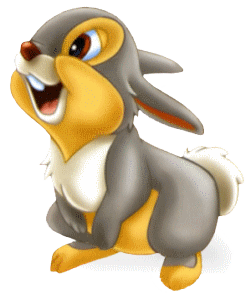 «Волк и ягненок»
«Лебедь, щука и рак»
«Кот и повар»
«Мышь и крыса»
До новых встреч!
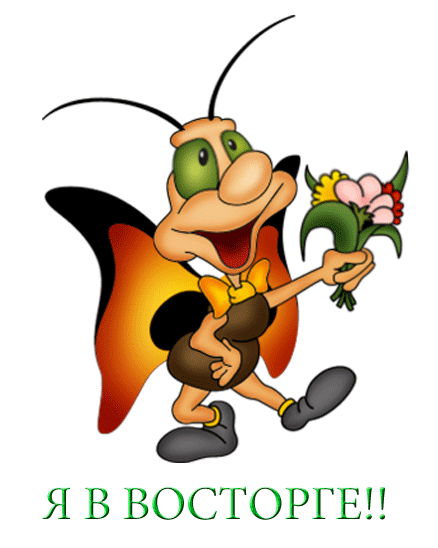